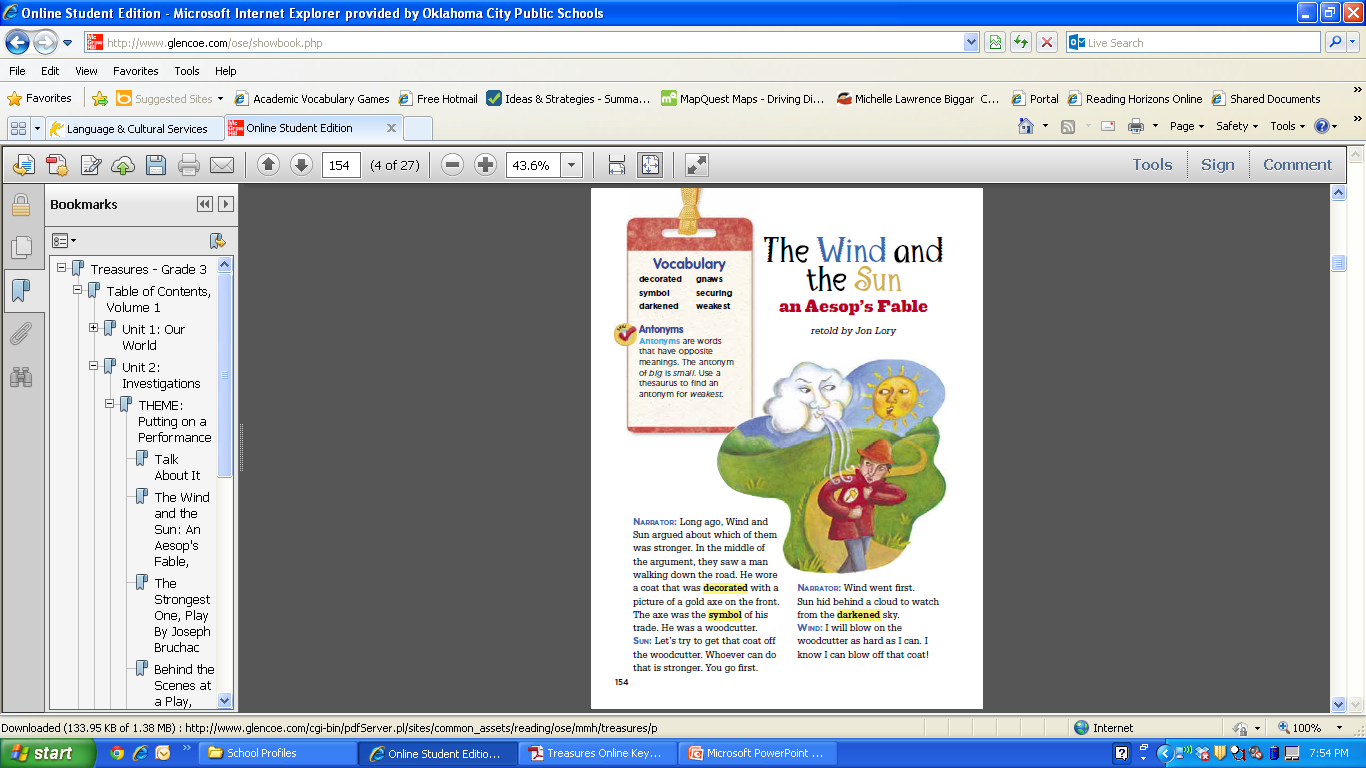 The strongest one
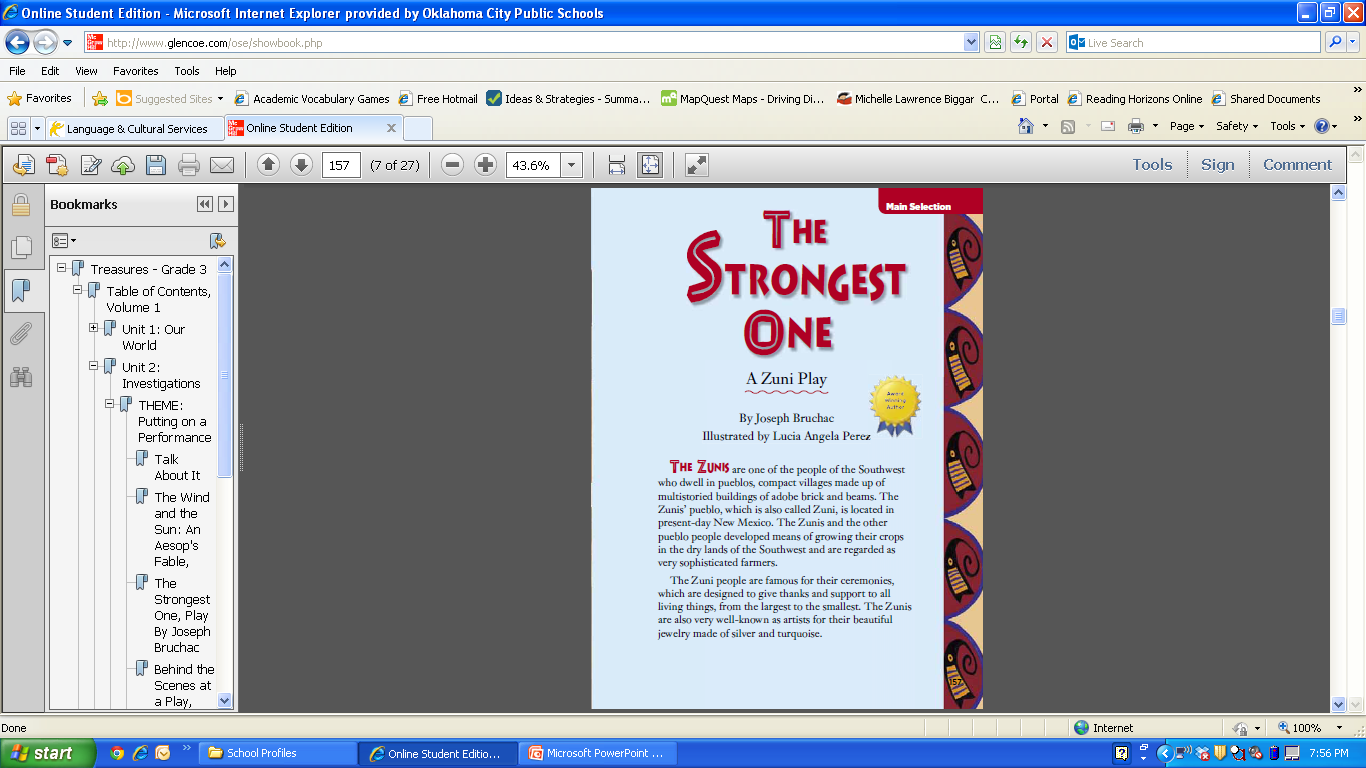 Genre: A play- a story that is intended to be performed on a stage
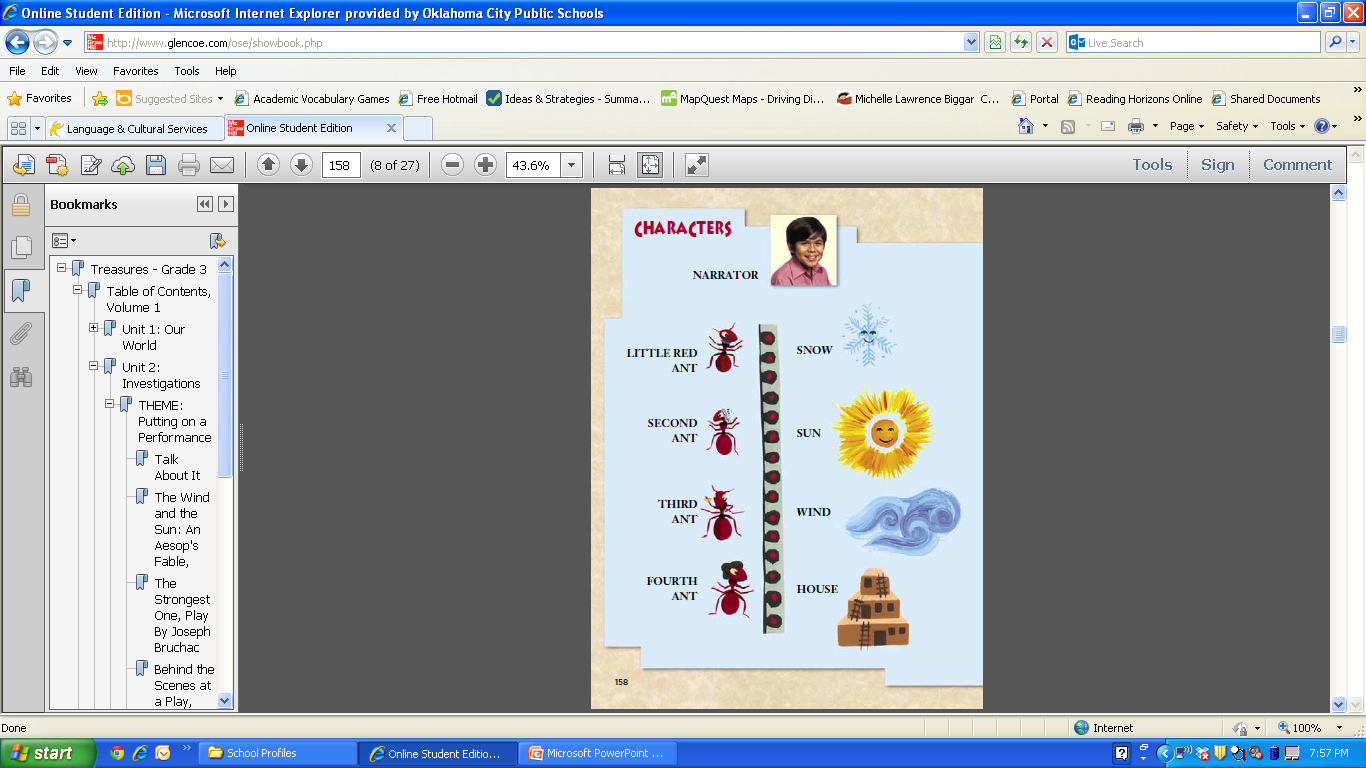 New Mexico
New Mexico is a state located in the southwest and western regions of the United States. It is inhabited by indigenous (native) people of America, mostly Navajo and Pueblo tribes.



Navajo Indians                                                       Pueblo Indians
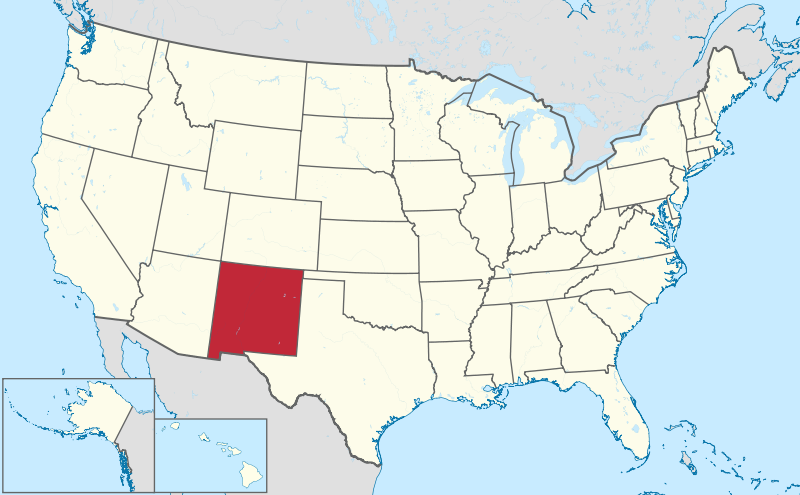 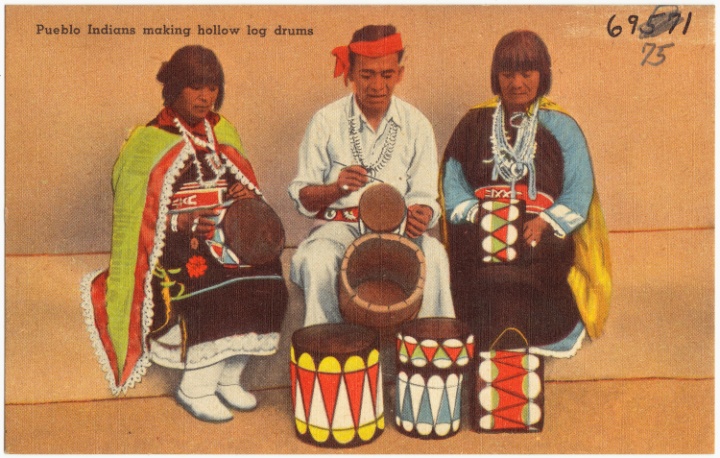 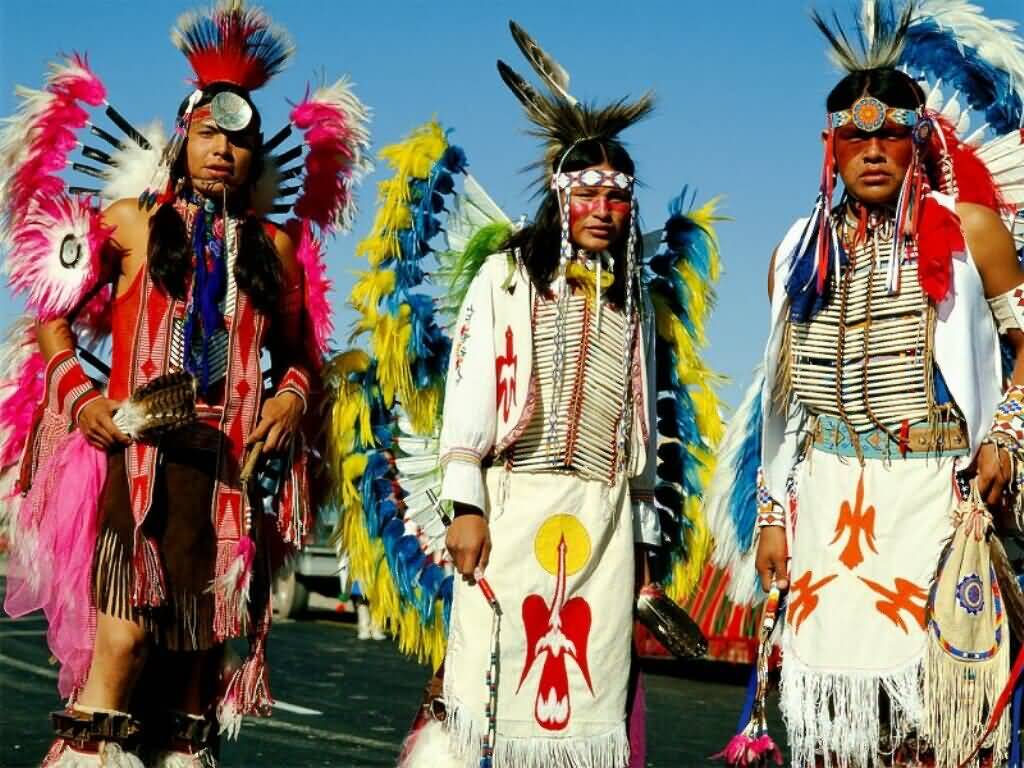 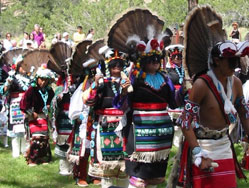 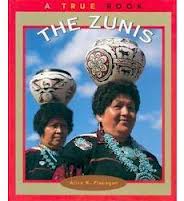 The Zunis
A Native American tribe that dwells (lives) in pueblos, compact villages, made up of multistoried buildings made of adobe bricks and beams
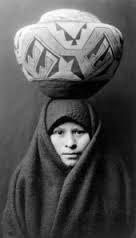 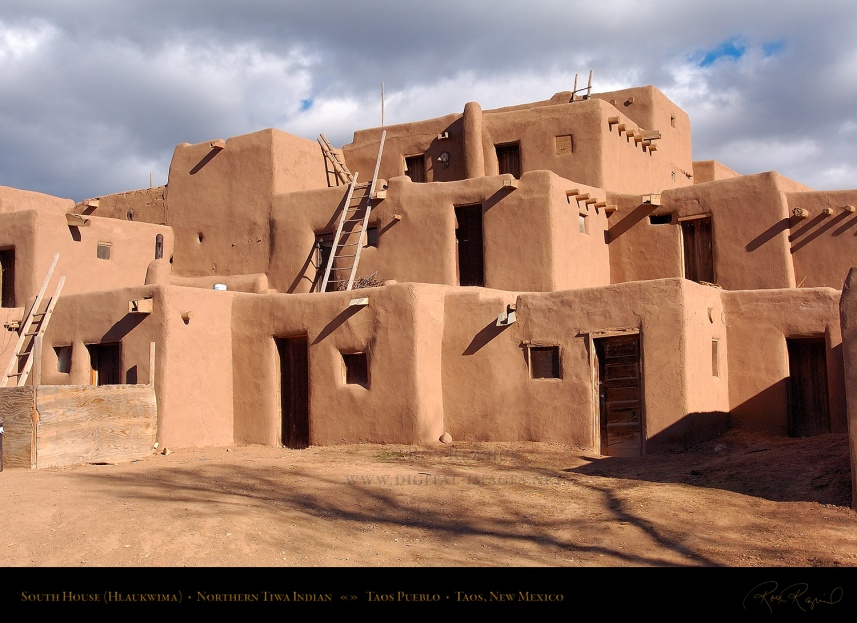 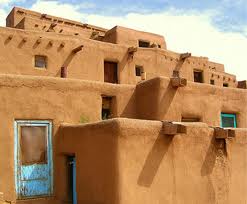 Zunis knew how to grow crops in the dry lands of Southwest. They were sophisticated (knowledgeable) farmers

Zunis were also well-known as 
artists for their beautiful jewelry
made of silver and turquoise.
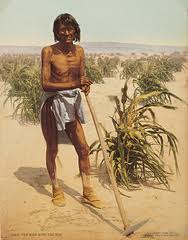 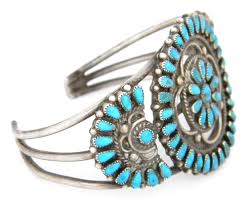 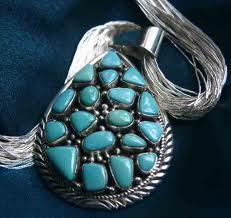 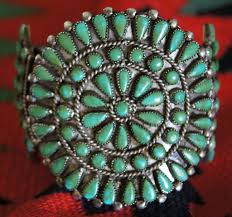 Narrator
A person who narrates (tells) a story
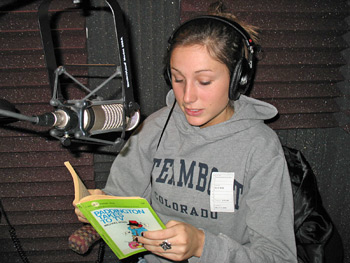 *securing
To make something safe by attaching it very firmly
Before you transport anything on the roof rack of your car you must secure it with straps.



The ants wear feelers suggested by securing  red pipe cleaners around a headband.
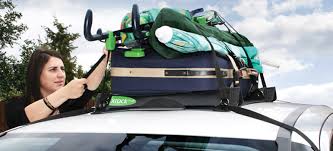 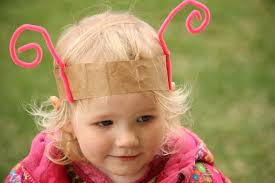 * decorated
To make something more beautiful by putting something on it

  Cake decorating        Christmas tree decorating
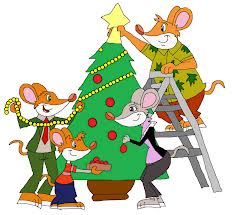 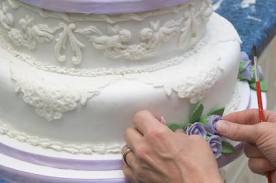 * symbol
a letter, group of letters, character, or picture that is used instead of a word
Recycling symbol           Handicapped symbol




 Can you name this symbol?
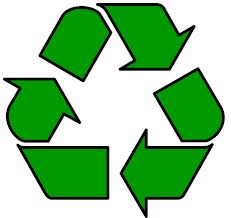 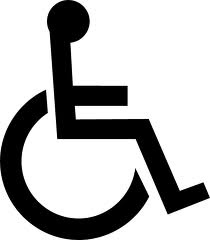 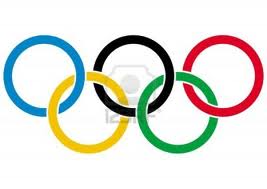 * darkened
To become dark

The actors came out on a darkened stage




The sky darkened before the storm
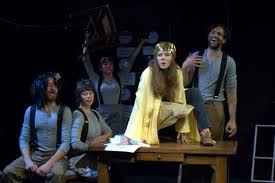 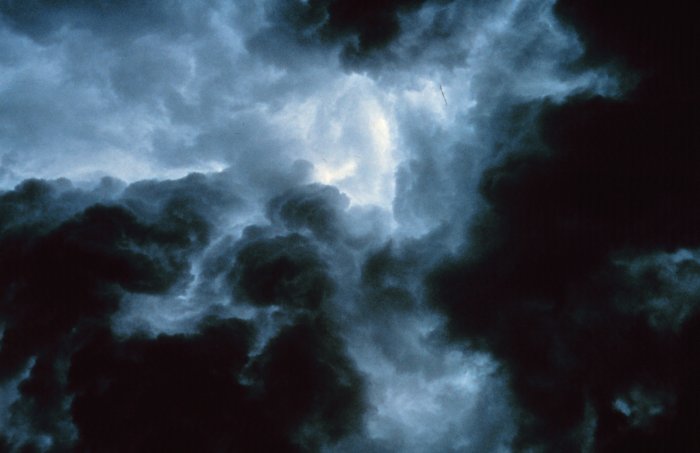 * weakest
Having the least power or strength





Weak                  weaker             the weakest
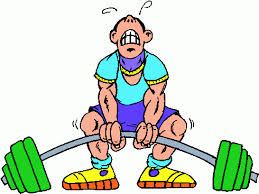 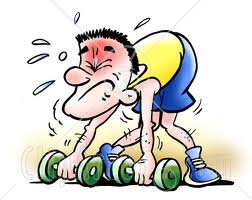 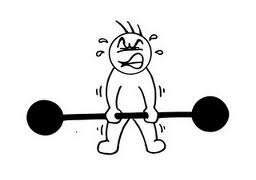 *gnaws
To bite or chew on something repeatedly

A mouse gnaws holes in the wall.





A dog gnaws on the bone.
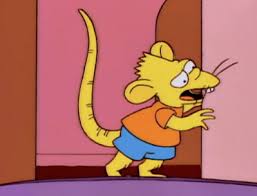 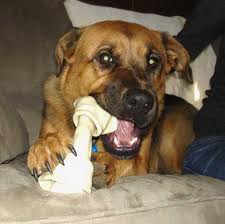 arrow
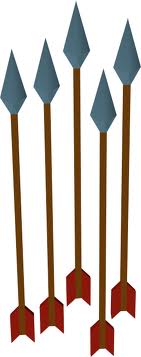 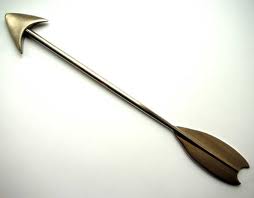 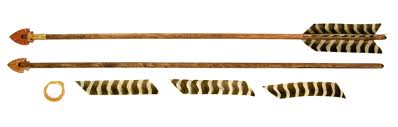